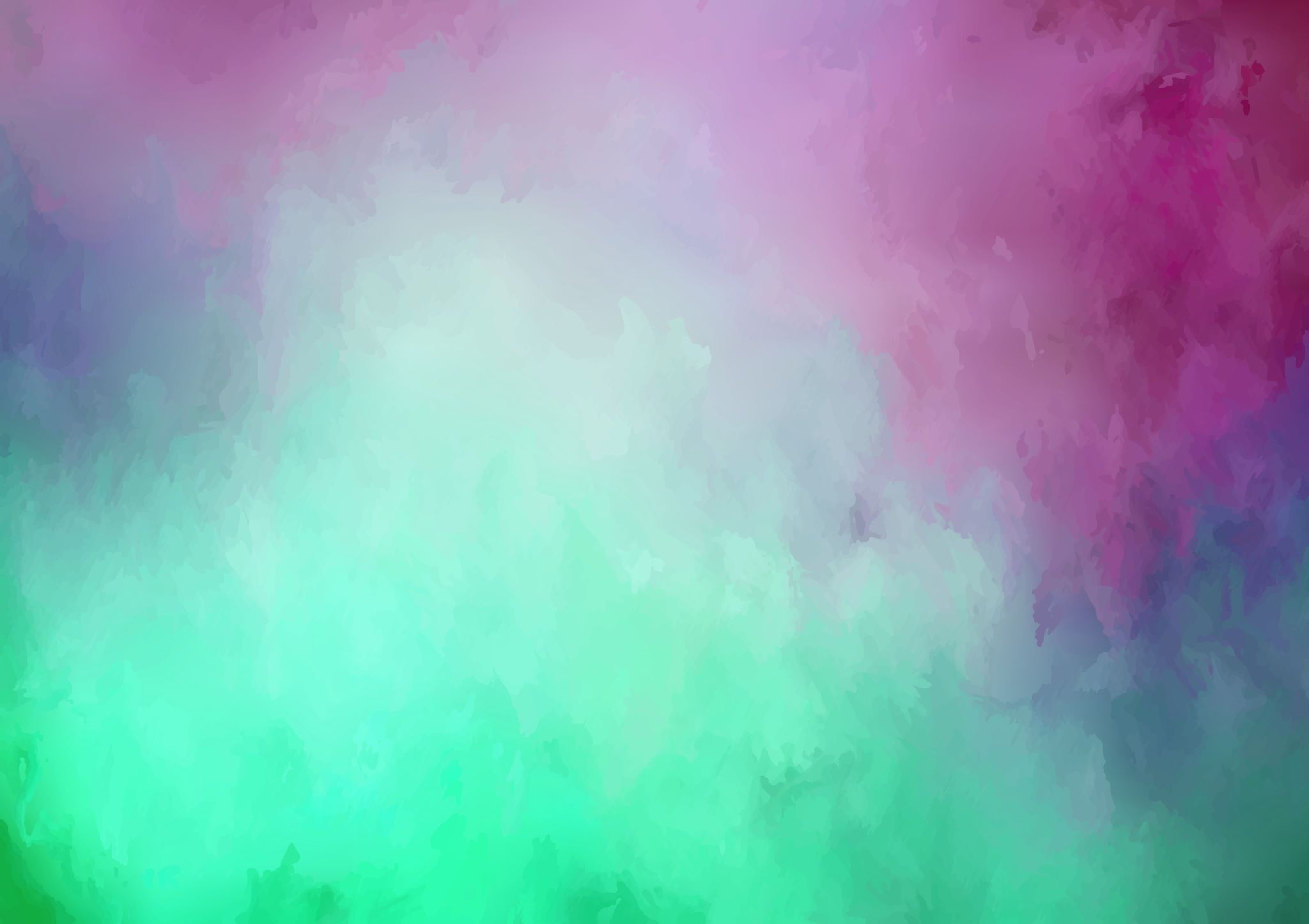 Dual Enrollment Info Night
Viera High School
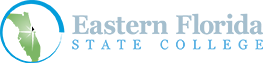 Last Updated 12/7/2023
VHS Guidance – Dual Enrollment Page
If you ever want to know Dual Enrollment updates, please visit our webpage.
Choose “EFSC Dual Enrollment” drop down when you hover over the “Guidance” tab.
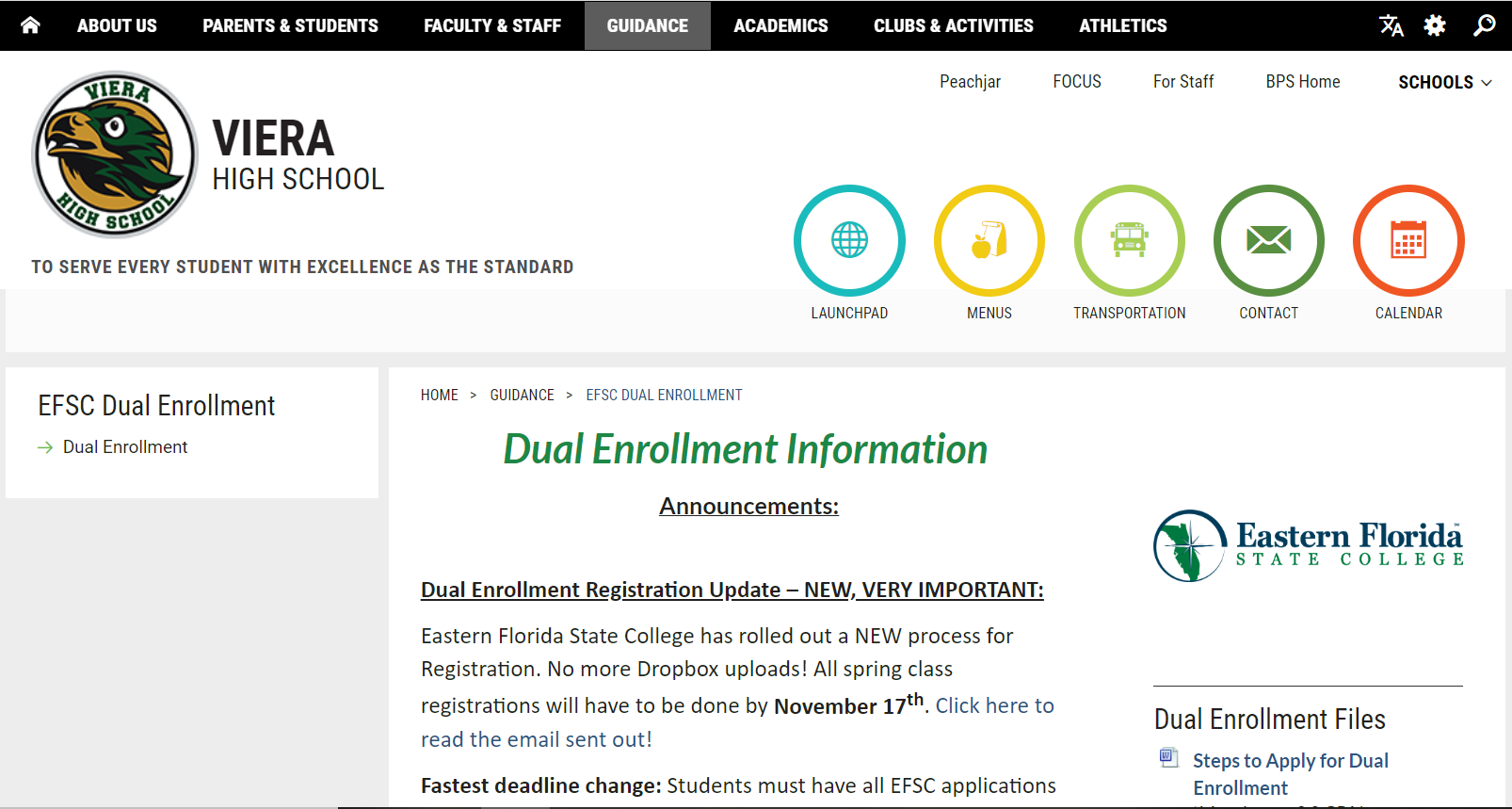 What is Dual Enrollment?
Different Dual Enrollment Types
Advanced Coursework Warning
These are classes taught by college professors on a college campus or online.

Your student is expected to act like a college student and take on the responsibility of that.
Your student is going above and beyond high school work – which includes reading, analyzing, and writing at a higher level. Be prepared for the extra time and effort this involves.

The grades in these college classes will affect their college GPA after high school.
Advanced Coursework Warning
Read the syllabus.
They have hard deadlines for assignments.
Usually, they have a strict absence policy.
Exams will be at different times than class at the end of the semester. We will excuse your student here for them.

Check the Titans email account.
This is the only way professors and advisors will email your student. They will not email a personal or Brevard school account.
FERPA Limitations
School counselors cannot see or access anything on a student’s EFSC account. We cannot email professors.

Parents cannot talk to EFSC personnel without the student signing a FERPA waiver.
Professors will not talk to parents.
Roles and Responsibilities
Students will have a placeholder “College Course” on their schedule for how many classes they are taking at EFSC.
Students are allowed to take up to 3 dual enrollment classes, so they can have a maximum 3 periods off.
Off periods must be at the beginning and/or end of the day.
For example, if a student is taking 3 dual enrollment classes, they can have these options:
1st-3rd off
5th – 7th off
1st, 6th, 7th off
1st, 2nd, 7th off
How does it work for Viera classes?
EFSC Courses = High School Credit
EFSC Courses = High School Credit
You must talk to your School Counselor about withdrawing from a class. Your college off period will have to replaced with a Viera class or an FLVS class if you withdraw.
If you don’t tell us, you will have to sit out of dual enrollment classes for a semester.

The “W” will go on your transcripts.
Schools may look unfavorably on “W”s.
What happens for withdrawing?
D earns credit for high school; C earns credit for college.

Student cannot retake classes they fail in dual enrollment.
Talk to your School Counselor about the ECCO program to pay for retaking a class. It will not make up the grade on your high school transcript but can on the college transcript.
What happens when failing a college class?
A Note on Fees
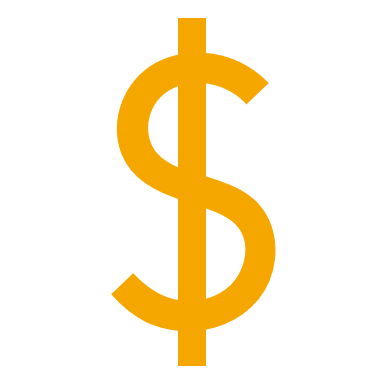 There is a student fee which is usually $10 per semester.
Parking Pass Fee
Extra fees for specific classes like labs.
Requirements & Steps to Dual Enrollment
Requirements as explained by “Steps”
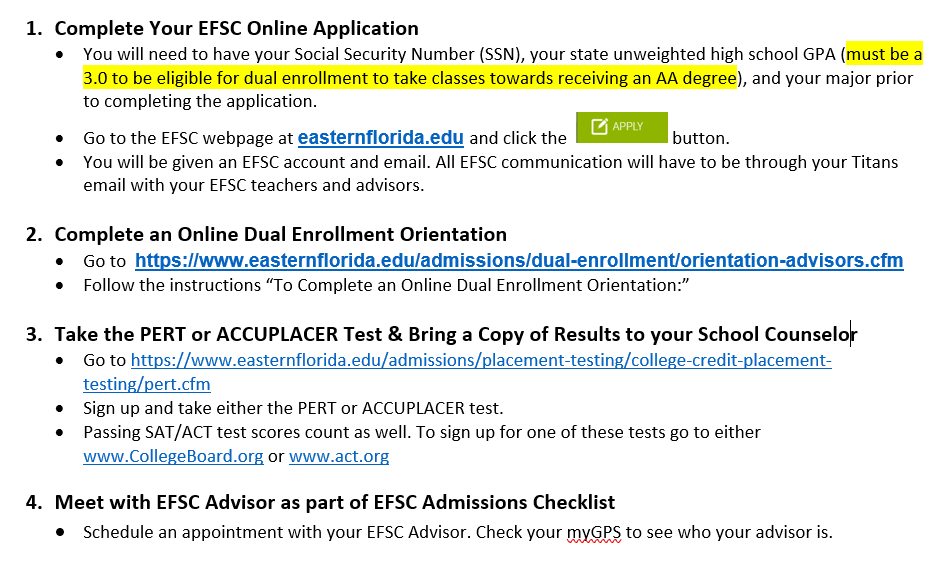 Basic Requirements to qualify for Dual Enrollment
EFSC Application
EFSC Orientation
EFSC Advising Appointment

Must all be done before a specific deadline to register!
We do not have updated deadlines for summer or fall registration yet.
Only needs to be completed once as a new dual enrollment student.
Additional Requirements by EFSC
Additional Steps to Dual Enrollment
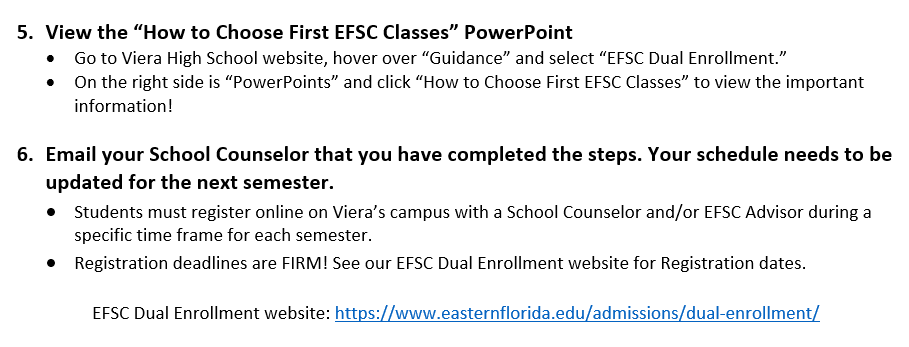 Transferring Credit to Other Colleges/Universities
Warning about Dual Enrollment Classes and Transferring Credit to Florida Universities
Always check with the Florida universities you are considering attending before taking upper-level courses as a dual enrollment student. 

Some universities (i.e. FSU, UF) want students to take THEIR courses due to the curriculum.
You will not always save money and credits if you don’t talk to an Advisor/Admissions person from that university.

If a student does not complete the full AA, each college or university may have a cap of how many credits they’ll accept.
For example, 45 credit hours, which translates to 15 classes roughly.
First, talk to your EFSC Advisor!!

Google the school(s) you’re thinking about attending and the program you want to major in.
Click on the program link.
Matching EFSC Courses with State Universities in Florida
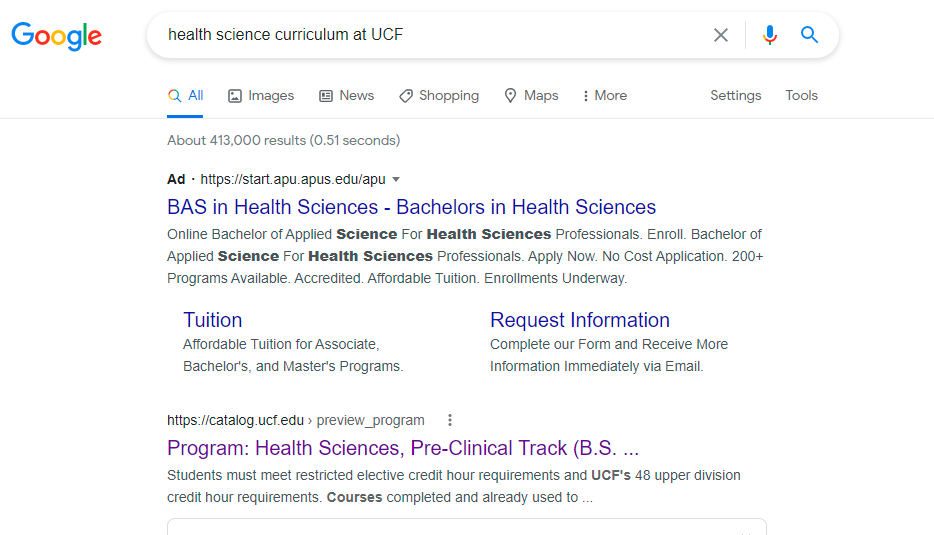 Here you can see exactly what courses are needed for this program.
If the course codes match your EFSC class course code, it could be a direct transfer to meet that requirement for a Bachelor’s degree. But ALWAYS check with an Advisor!
Matching EFSC Courses with State Universities in Florida
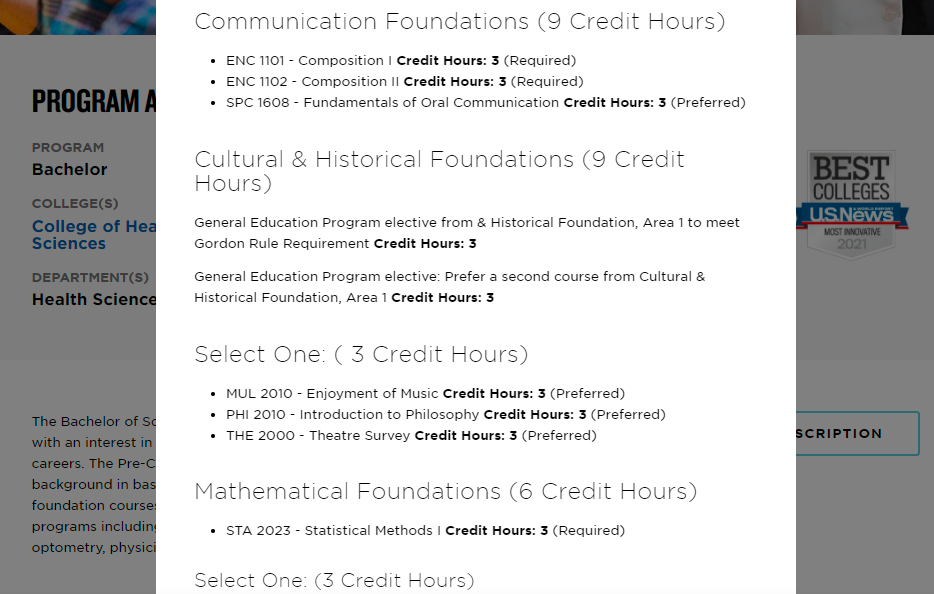 Warning about Out of State Universities
There is no guarantee that dual enrollment college credit earned through EFSC will transfer to Out-of-State universities.

Please check with the non-Florida universities your student is considering going to if they accept credit from a Florida State College.
Associates Degree(AA) Overview
What is an Associates degree?
Sometimes referred to as an AA (Associates in Arts)

A 60 credit-hour degree which includes 36 credits in general education requirements and 24 elective credits.

It is comparable to the freshman and sophomore years at a 4-year university if credits are used CORRECTLY.

4-year colleges and universities integrate these credits within their overall Bachelor’s degree plan.
Overview of Associates in Arts Requirements
Overview of Associates Requirements
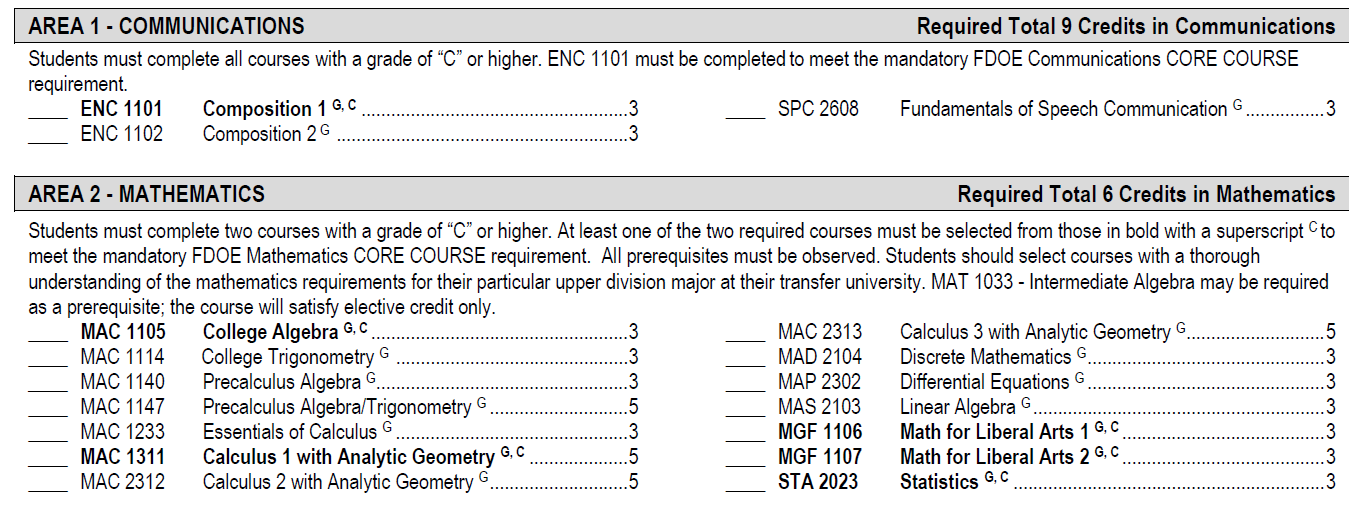 Area 1 – Communications – Must take all 3 classes.
Area 2 – Mathematics – Must take 2 classes. Must have a PERT Math score high enough.
Make sure you are considering your future major when deciding what maths to take.
Overview of Associates Requirements
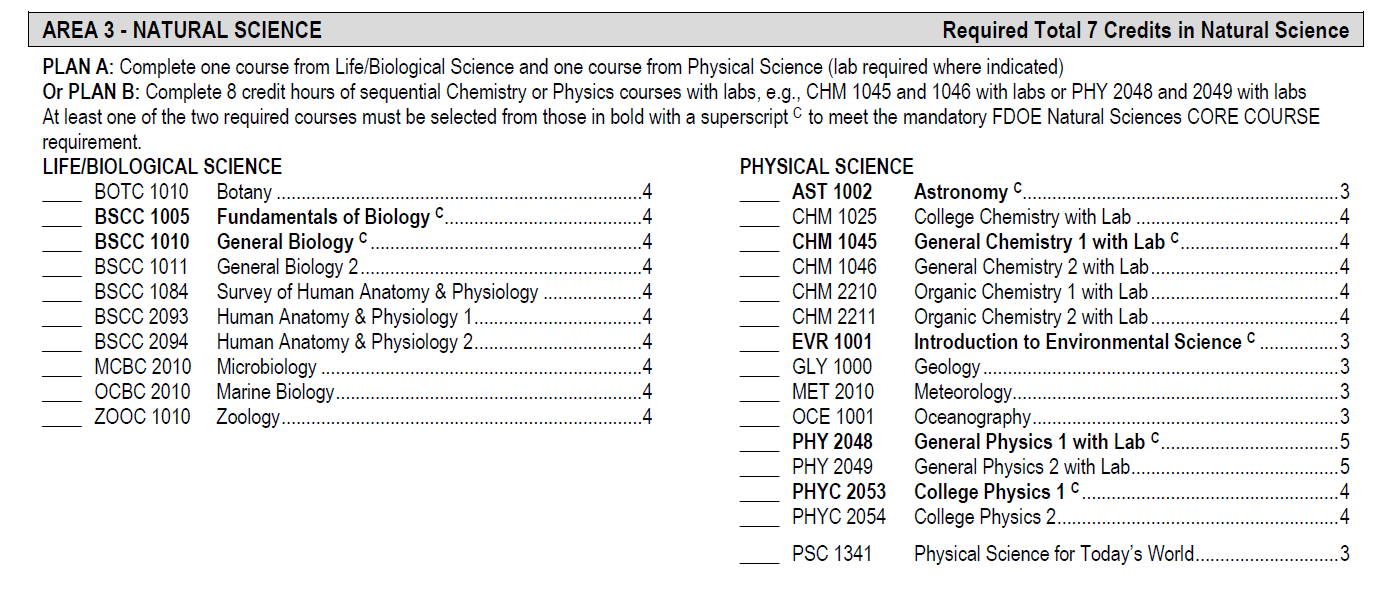 Area 3 – Natural Science – Must take 1 class in Life/Biological Science and 1 class in Physical Science.
Make sure you are considering your future major when deciding what sciences to take.
Overview of Associates Requirements
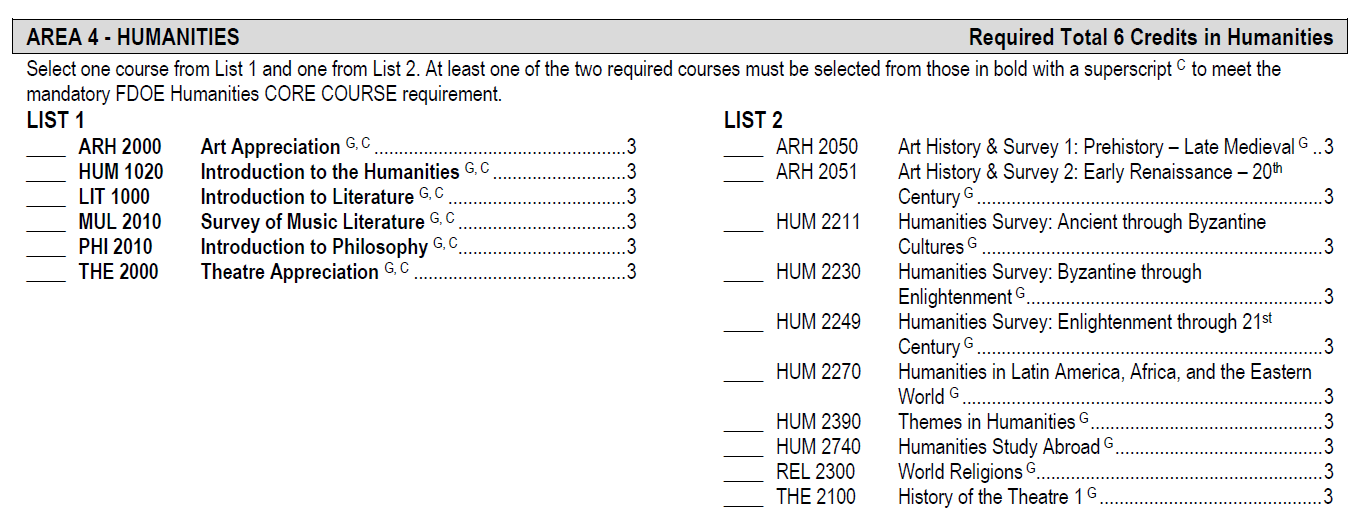 Area 4 – Humanities - Must take a class from each list. 
Suggestions: Intro to Humanities (HUM 1020) and World Religions (REL 2300)
Overview of Associates Requirements
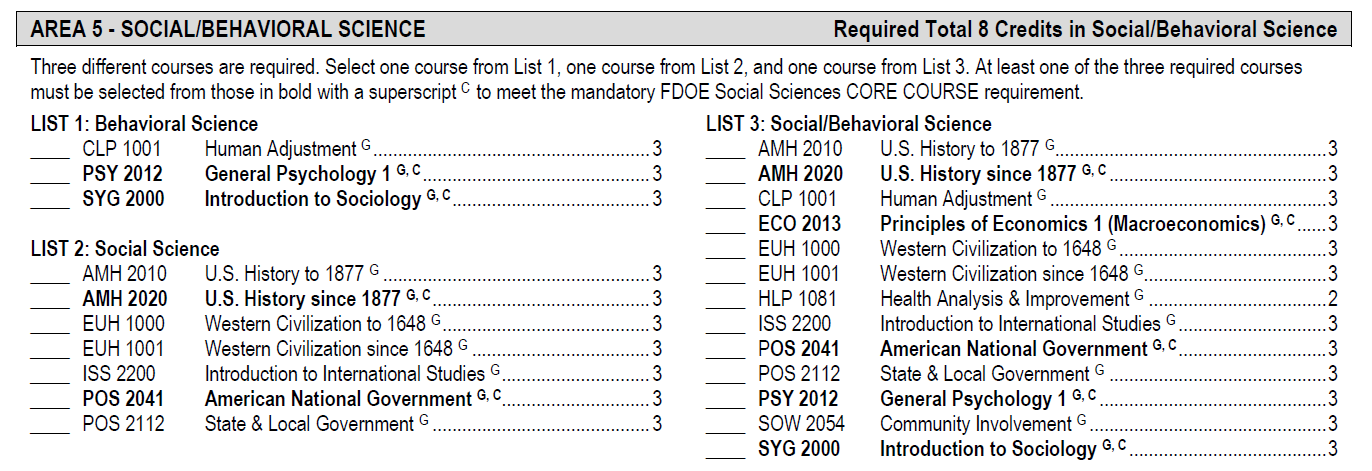 Area 5 – Social/Behavioral Science - Must take a class in each list.
Area 6 – Electives – Must take 8 classes of electives.
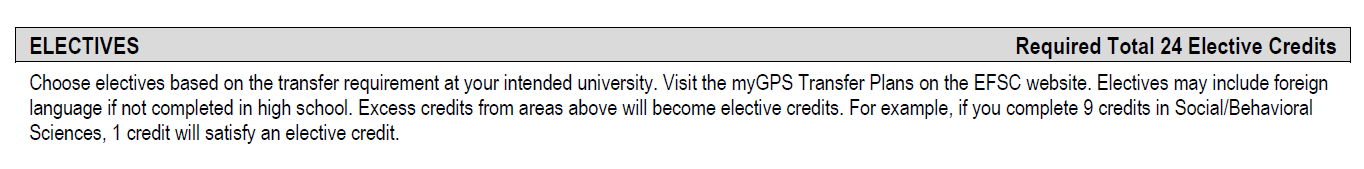 Pros v. Cons Discussion
Class Registration
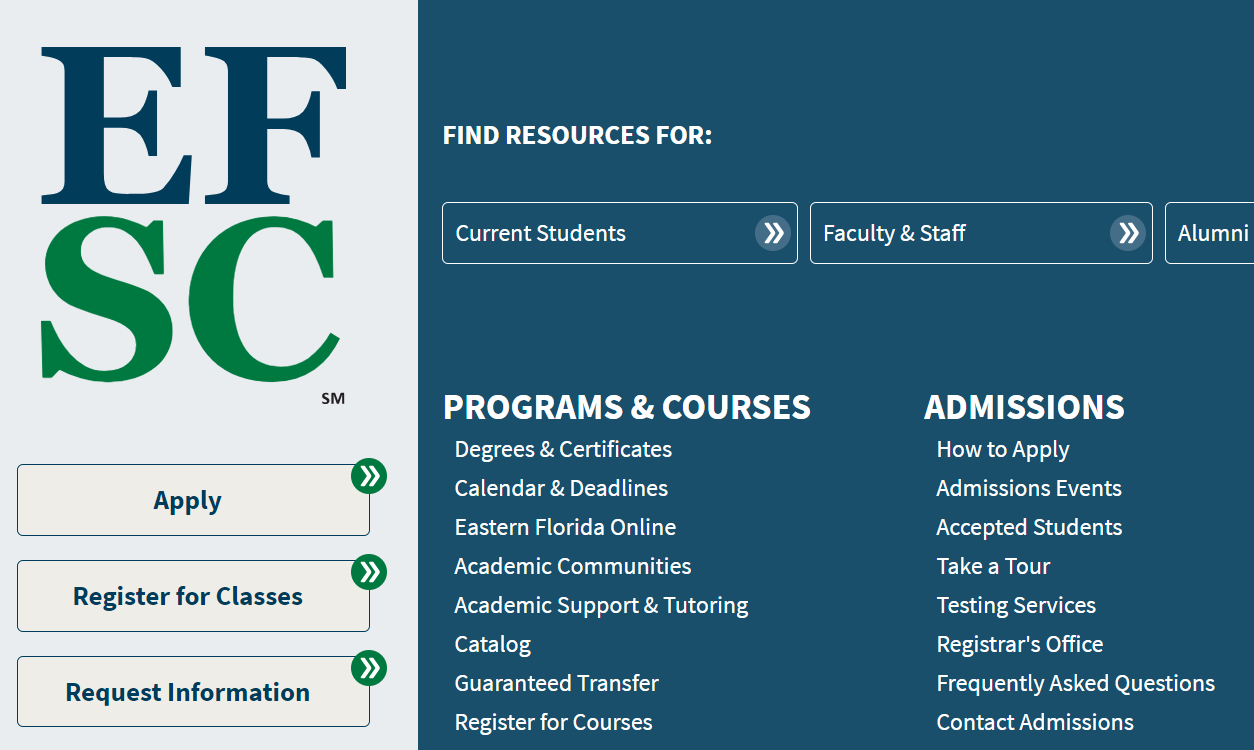 How to look up EFSC Courses to register for:
Go to www.easterflorida.edu
Click “Menu” in the top right corner.
Click “Register for Classes” as shown in first picture.
Then, click “Class Schedule Search” on the lefthand side as show in second picture.


https://www.easternflorida.edu/registrar/registration/class-schedule-search/
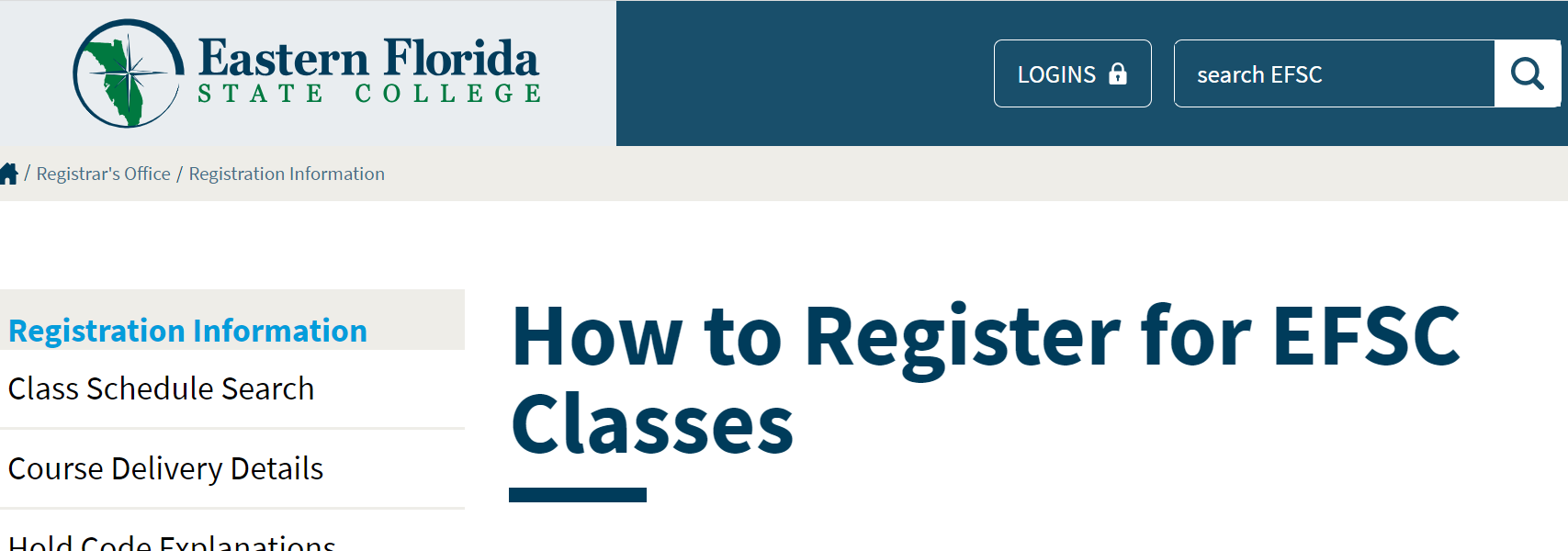 Class Schedule Search:
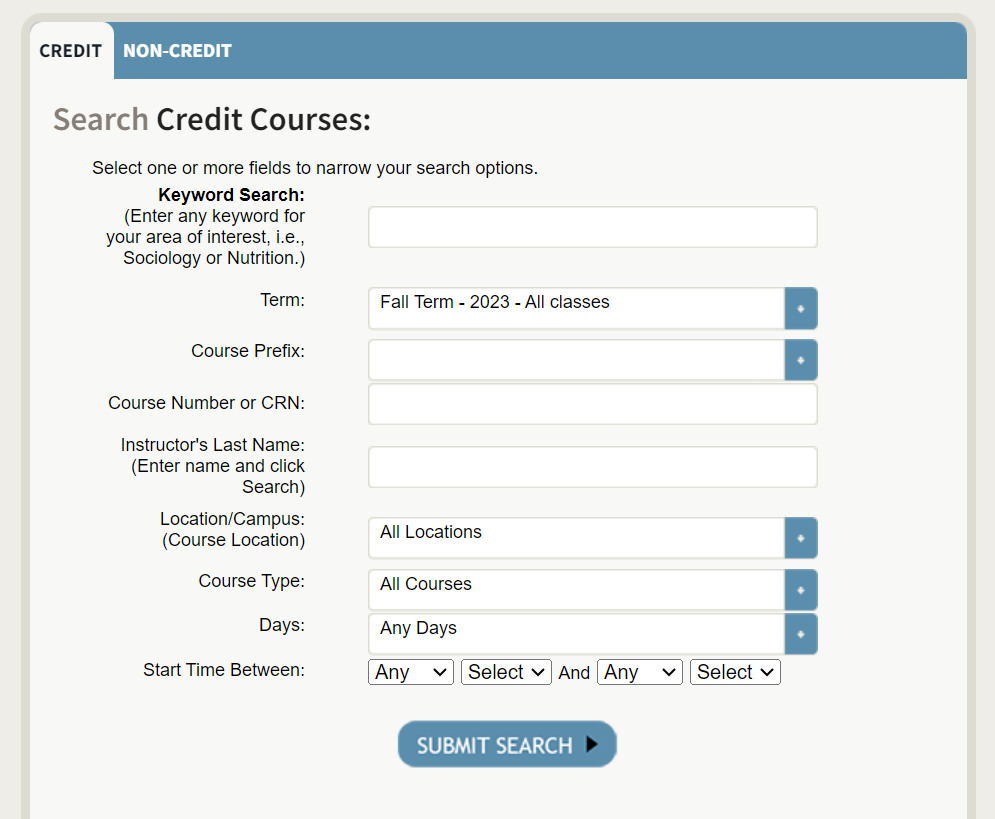 Fall/Spring
Dual Enrollment/Early College: Choose 16-week semester
Early Admissions: Choose any semester
Summer
Between 9th and 10th grade: Sessions C & D 
Dual Enrollment: up to 1 course
Early College: up to 2 courses
Early College 10th Grade Bus Riders: 10:50am-12:05pm (one class MW and one class TR)
Class Schedule Search:
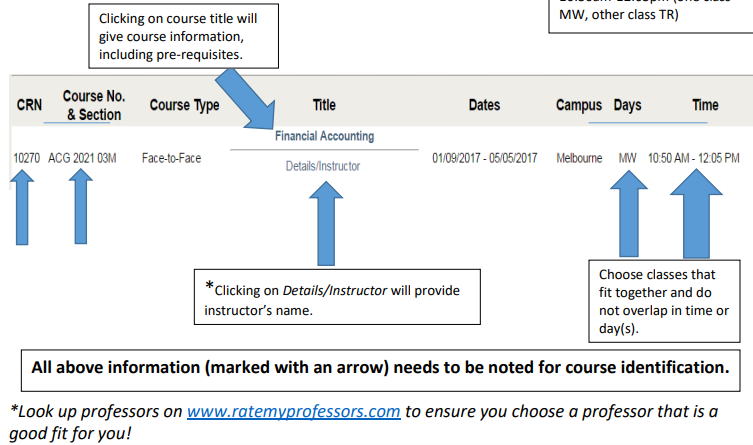 Registration Updates as of September 2023:
First - There will be NO flexibility with deadline dates. Deadlines are hard deadlines! This is an Eastern Florida State College rule. 
Registration will now be online (no more Dropbox!) and MUST take place on Viera’s campus or EFSC’s campus under the guidance of School Counselors and/or EFSC advisors. 
Only classes on the approved list will be allowed. 
Students will not be allowed to register themselves at home. 
There is no longer Add/Drop week in January for Dual Enrollment students. Therefore, it is no longer possible to wait for semester grades to qualify for Dual Enrollment.

Please see Eastern Florida’s website for information: https://www.easternflorida.edu/admissions/dual-enrollment/registration/
Dates for Spring 2024 Class RegistrationNo Dates for Summer or Fall 2024 Registration Yet!
Deadlines:
Monday, October 9th: Last day to submit a dual enrollment application to EFSC and to submit test scores to Viera
Thursday, October 19th: Last day to complete any outstanding admissions requirements, such as new student orientation and advising appointments.
Monday, November 6th: EFSC Spring Registration opens.
Friday, November 17th: LAST DAY for SPRING REGISTRATION!
Monday, December 4th to Thursday, December 14th: Spring Schedule Change Window for Dual Enrollment Students. Only students with EXISTING registrations can make schedule changes with the approval of a School Counselor.
What to Bring to Registration
You need the Course Code, Course Title, CRN Number, and Section # for each class you are registering for. Bring backup classes for each class as well.




The class schedule will be released for you to see what course fits your schedule.
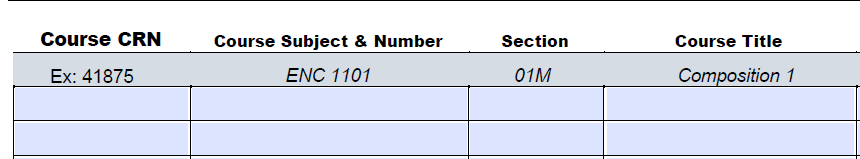 Remember the Bell Schedule when registering for classes at EFSC!
Your classes at EFSC cannot interfere with your classes here at VHS. You will be marked tardy or absent.
You will have one off period per EFSC class you take.
For example, if you are taking 2 college courses, you can have 1st and 2nd period off. A student can register for 1 class on Monday Wednesday from 8-9:15 and one class on Tuesday Thursday from 8-9:15. They will make it back in time for 3rd period.
We suggest a 30-minute commute estimate between EFSC and VHS.
Transportation to and from EFSC and VHS is the student’s/parents’ responsibility (except for the 10th grade Early College bus riders)
Meet your Guidance Team
Contact your School Counselor or the College Career Specialist for further questions or to make an appointment!
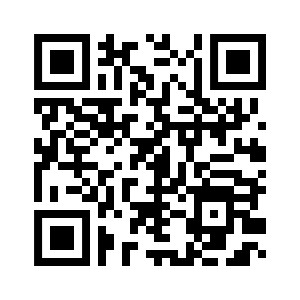 Parent NightSurvey